Jaunuolių dienos centro paslaugų gavėjų teisėsVidiniai mokymai2018-03-09
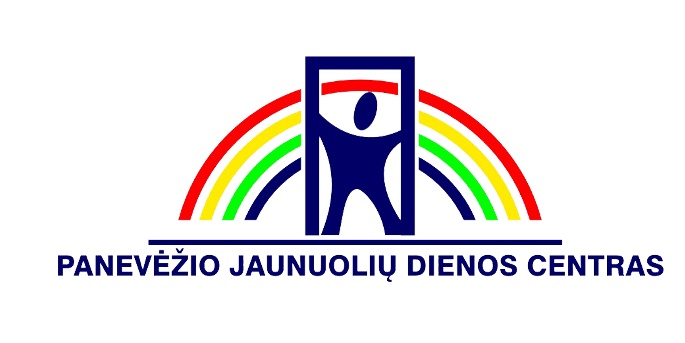 JDC paslaugų gavėjų teisės ir pareigos lengvai skaitoma kalba
VIDAUS TVARKOS TAISYKLĖS LANKYTOJAMS (Tėvams, globėjams)
LANKYTOJO (TĖVŲ, GLOBĖJŲ) TEISĖS
LANKYTOJO (TĖVŲ, GLOBĖJŲ) PAREIGOS
LANKYTOJŲ, KURIE NAUDOJASI JDC AUTOBUSU, PAREIGOS 
BAIGIAMOSIOS NUOSTATOS
VYKDOMOS PASDLAUGŲ GAVĖJŲ APKLAUSOS
Apklausa apie mano teises
Apklausos Mano Teisės rezultatai 17
E-anketa pasitikrinimui
Vizuali mokymosi medžiaga paslaugų gavėjams
https://www.youtube.com/watch?v=x_R9hO7vh1k (pasimatymas)
https://www.youtube.com/watch?v=R650RQmbcbY (mano pinigai)

Teisų gynimo istorijos:
Mūsų istorija
JDC paklausimas dėl galimos diskriminacijos
Lygių galimybių kontrolieriaus tarnybos atsakymas